Como transformar negociações distributivas em integrativas? Estratégias que funcionam e não funcionam.
Professor Doutor Ruy Pereira Camilo Junior
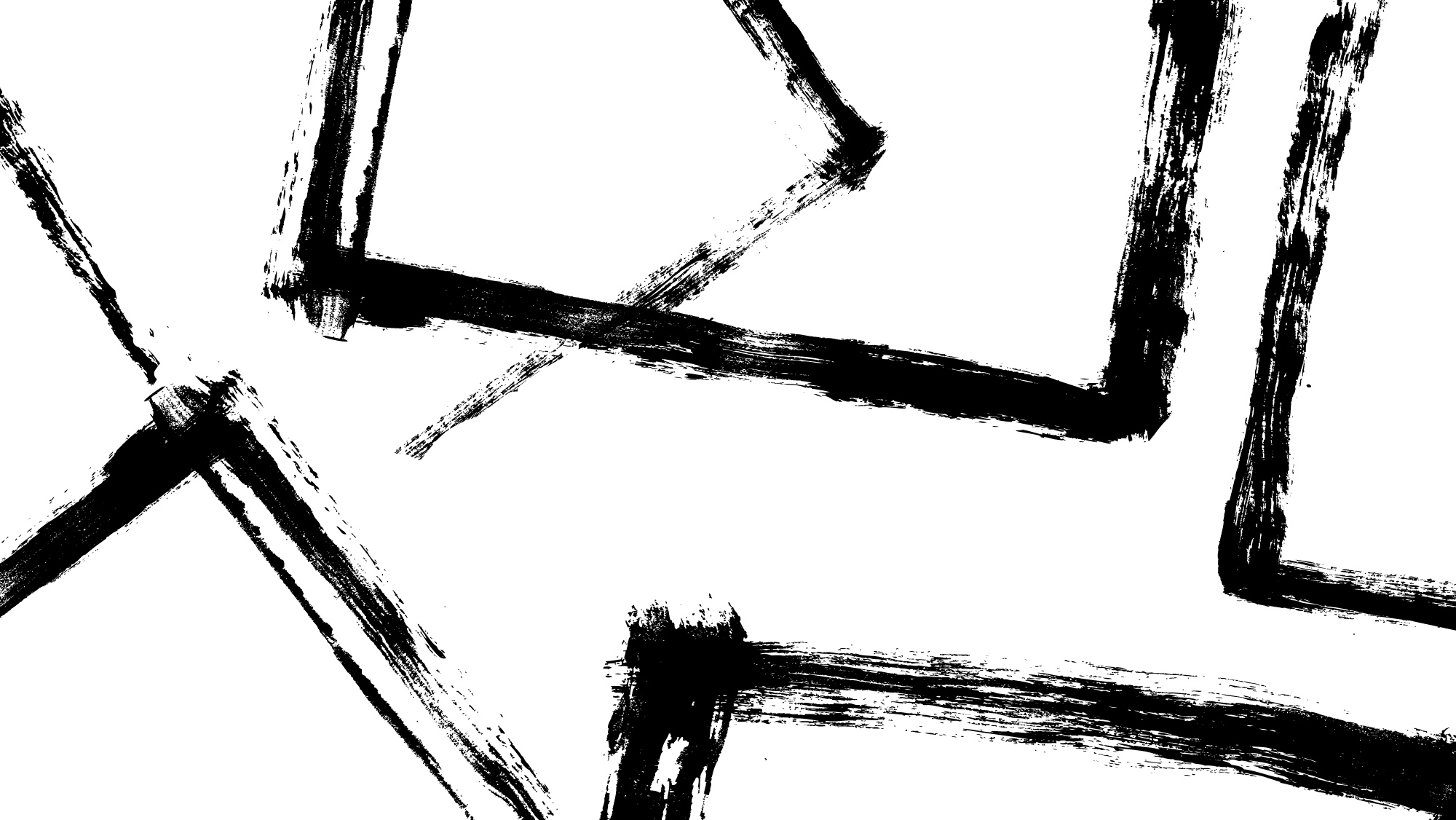 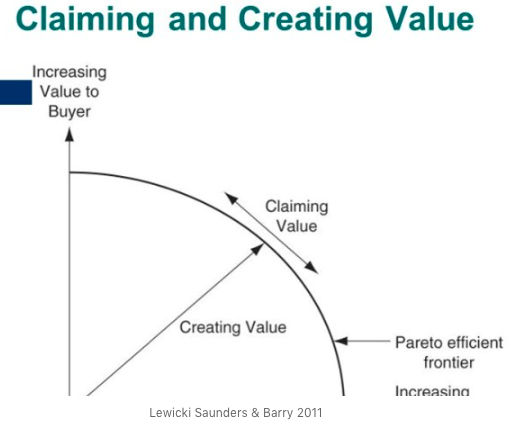 Por que negociações integrativas são melhores (sempre que possíveis)?
Criação de valor para ambas as partes, até a fronteira de Pareto

Fazendo a negociação se mover no sentido nordeste

Para melhor, fazer reavaliação após acordo.
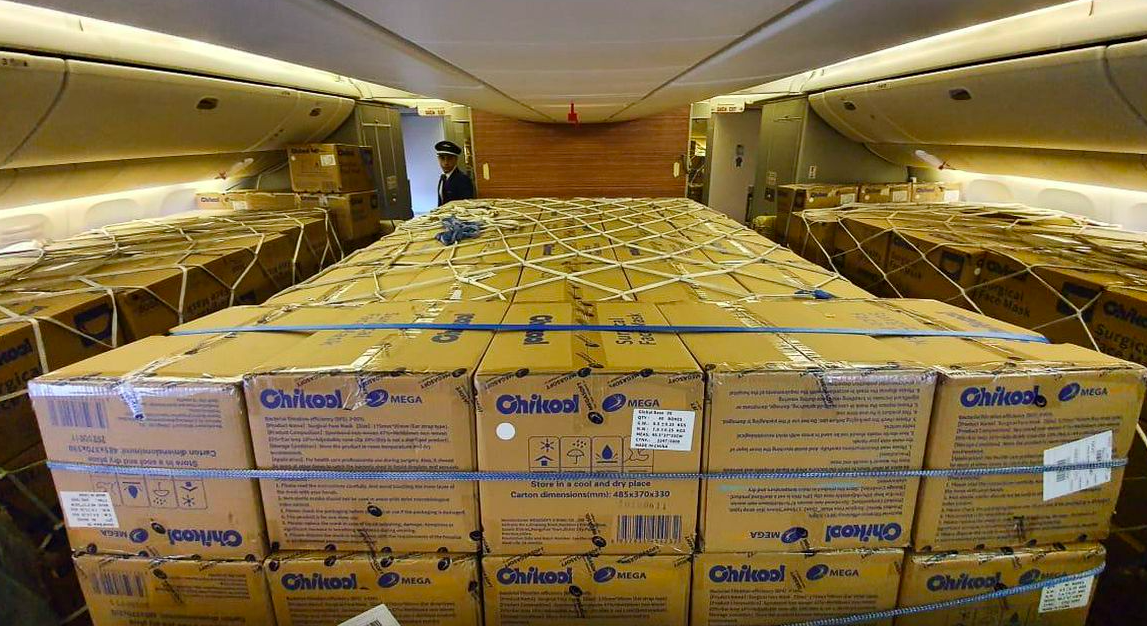 Por que negociações integrativas são melhores (sempre que possíveis)?
Rapport:  Compra de máscaras para Covid na China
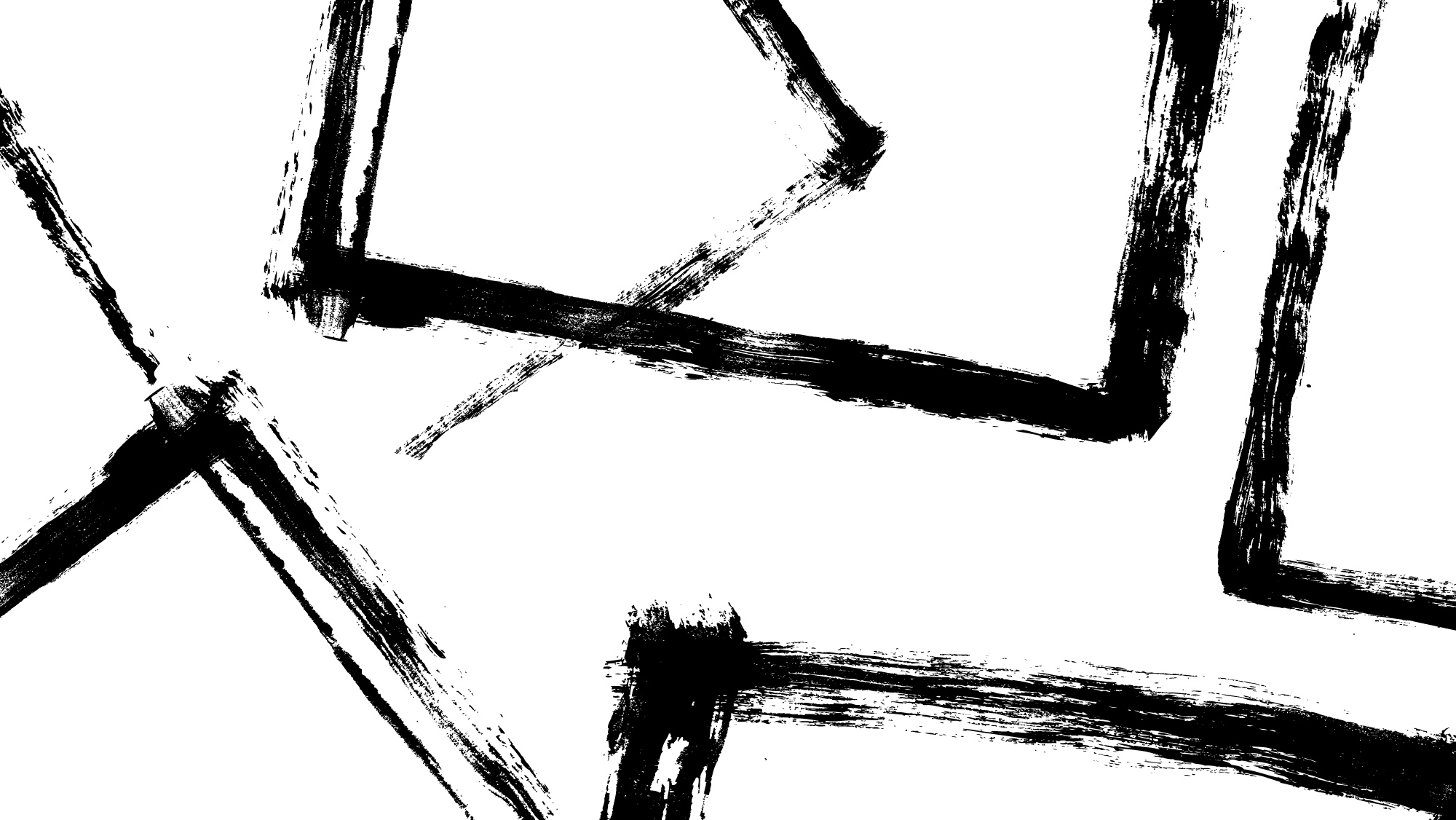 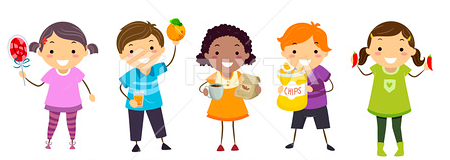 Negociações integrativas são possíveis porque as pessoas têm gostos diferentes
Pessoas têm diferentes:
Avaliações 
Expectativas quanto a eventos incertos
Atitudes frente ao Risco
Preferências temporais
Capacidades e gostos
QUANTO MAIS ASSUNTOS TROUXERMOS PARA A MESA, MAIS PROVÁVEL FICA A COMBINAÇAO
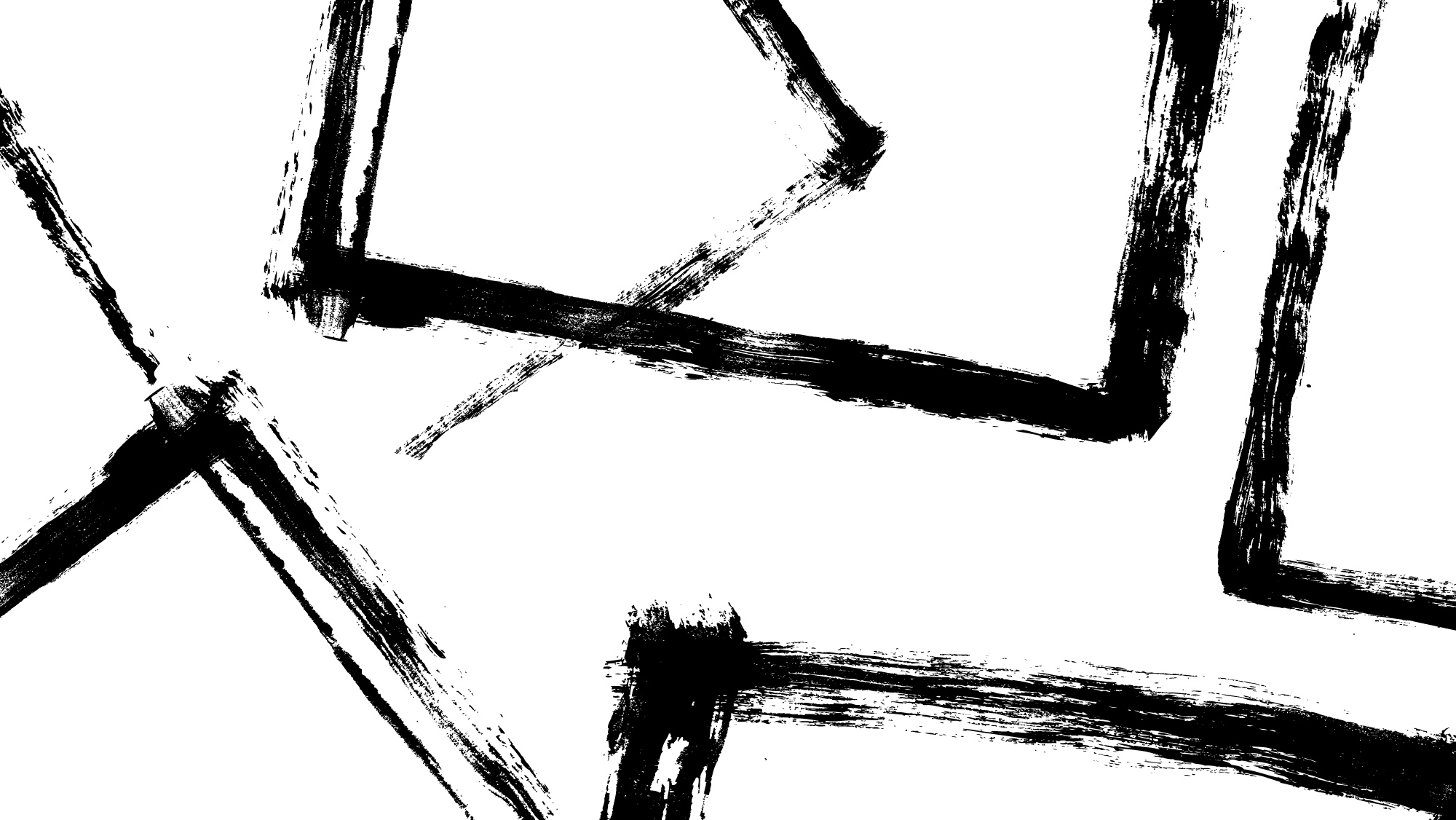 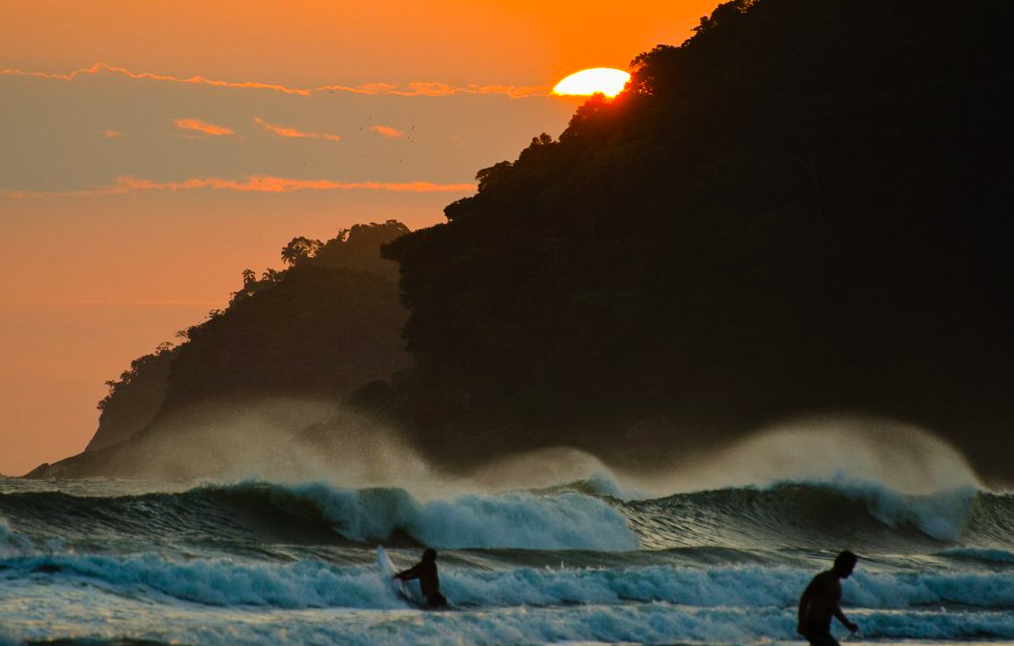 Passo a passo
Identificar os problemas e interesses (o que exige escuta ativa e perguntas abertas).

Por que quer vender a casa na planta?
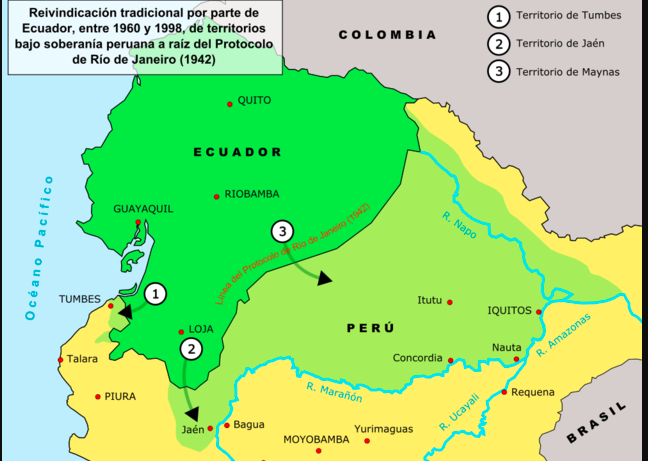 Construindo alternativas
A PAZ DO CONDOR

Transformação da área disputada, de 78 quilômetros de extensão, ao longo da fronteira em dois parques ecológicos, patrulhadas por guardas florestais, e não militares
Pelo acordo, o Peru tem soberania na região, mas o Equador tem direito a 1 quilômetro quadrado dentro dessa área, sob o título de propriedade privada.
Construindo alternativas
Diferenças de expectativas ou riscos: prevendo earn-outs (pagamentos contingentes) em M & A.

Diferenças de preferências temporais: credor trabalhista faz grandes descontos para receber antes.

Renegociando contratos de partido com cliente (e excluindo tarefas que não te agradam)

Importância do brainstorming para criar alternativas.
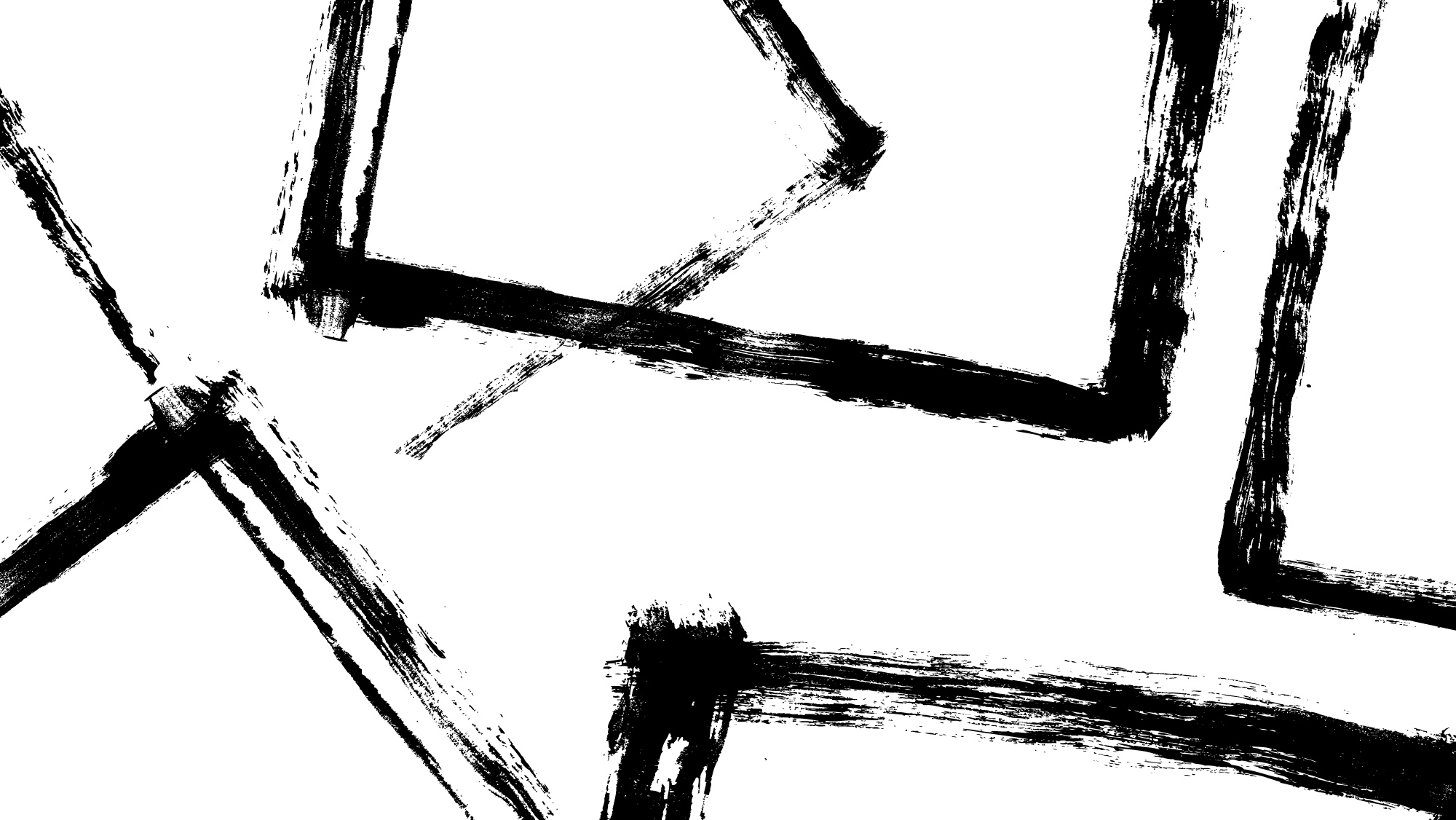 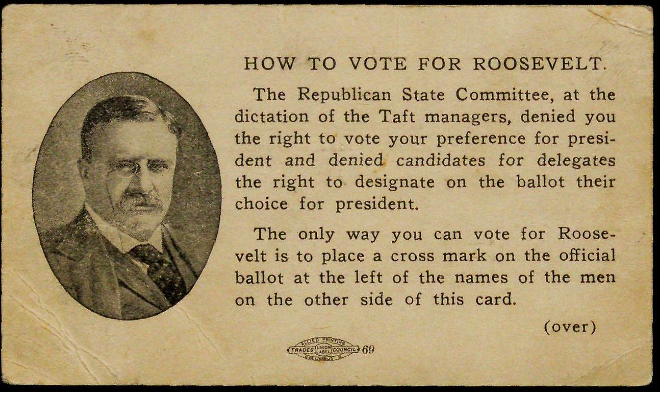 Coloque-se no lugar e na perspectiva da outra parte para entender melhor
O caso dos panfletos da Campanha de Theodore Roosevelt em 1912